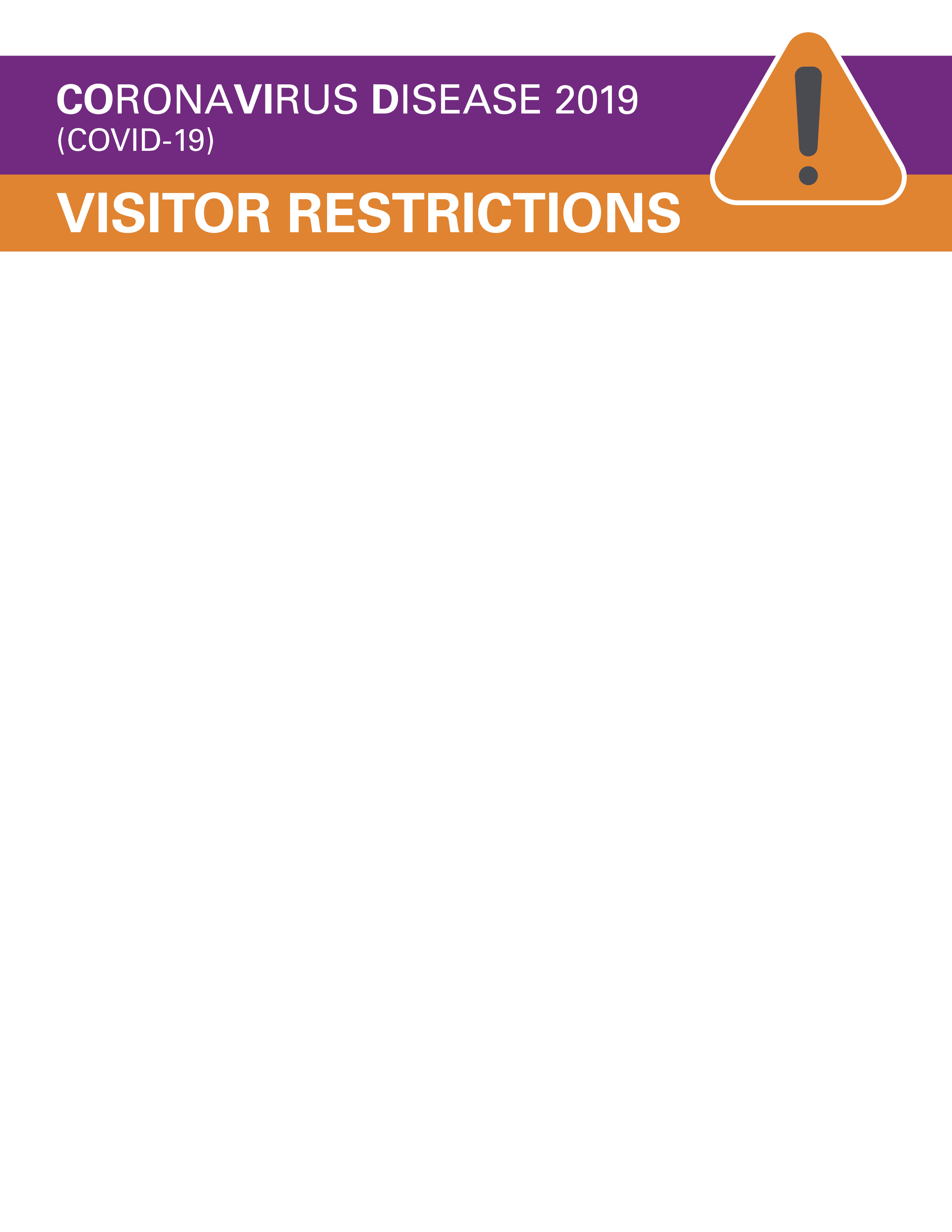 FOR THE SAFETY OF OUR RESIDENTS
STOP: DO NOT ENTER THE BUILDING

Unless: 
You have received prior approval due to a compassionate care situation, such as end-of-life care

If you are a compassionate care visitor, you must check in with reception for screening before your visit. If the receptionist is not available, call the nursing station at______________

ALL DELIVERIES MUST BE SCREENED AT RECEPTION – NO EXCEPTIONS!!
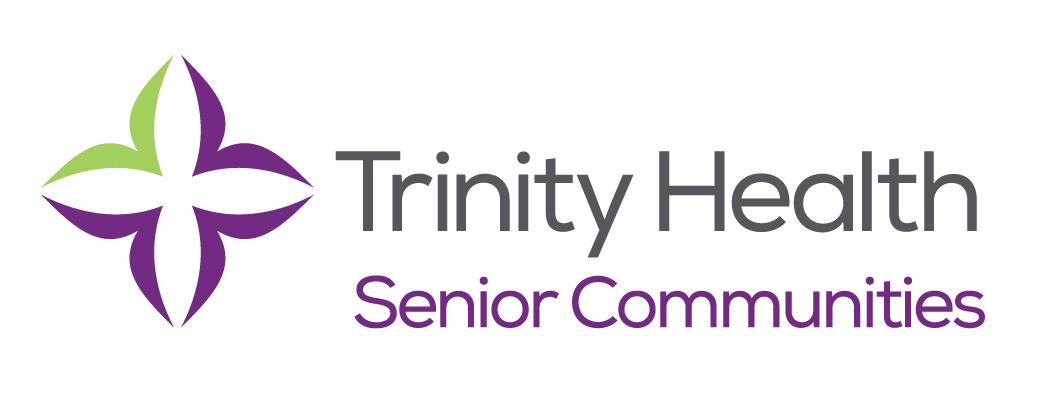 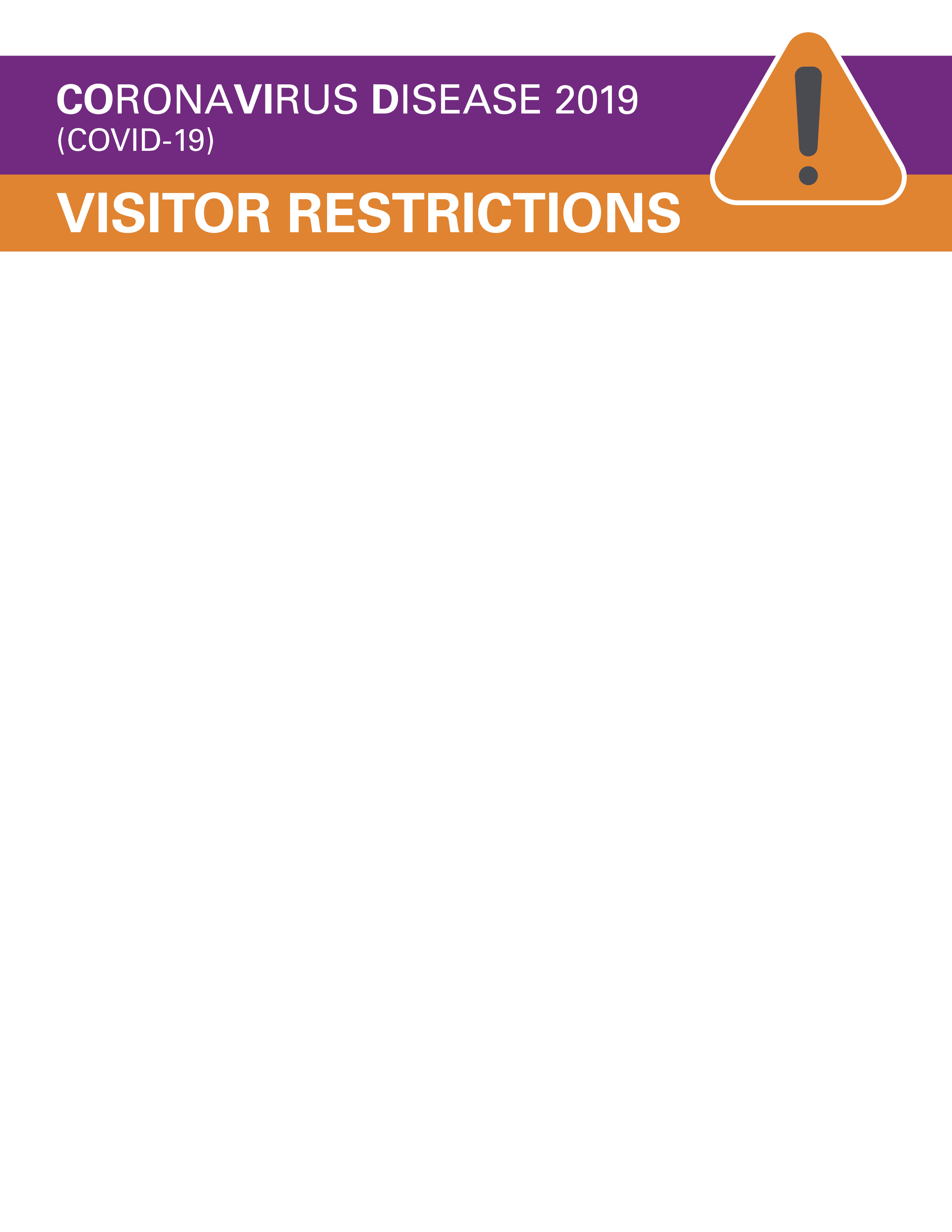 تحذير للزائرين
توقف:
من اجل سلامة نزلائنا
لا تدخل إلى هذا المبنى
الا إذا:
لديك موافقة مسبقة تتعلق بوضع انساني كالعناية الرحيمة في "نهاية الحياة"
إذا كنت أنت من "الزائرين الرحيمين"، يجب عليك مراجعة مكتب الاستقبال لفحصك قبل الزيارة.
إذا لم يكن الموظف المسؤول متواجداً، الرجاء الاتصال بوحدة التمريض على الرقم   _______________

يتوجب فحص جميع موصلي الطلبات عند قسم الاستقبال دون أي استثناء
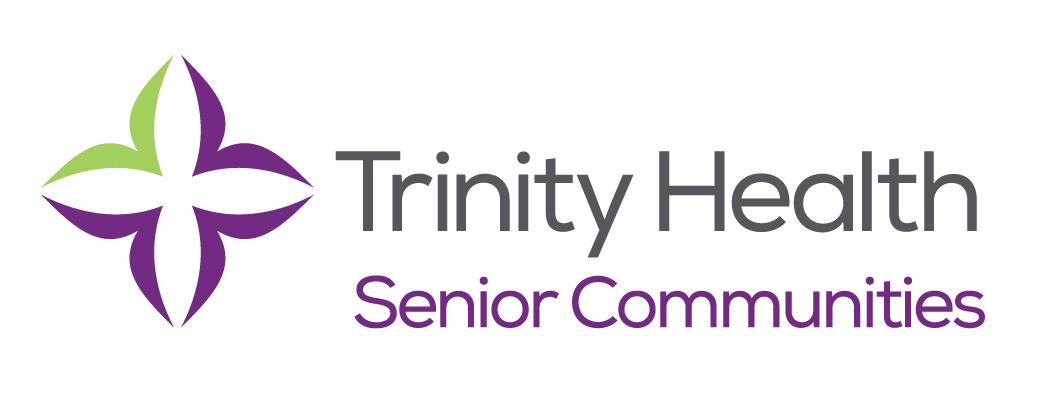